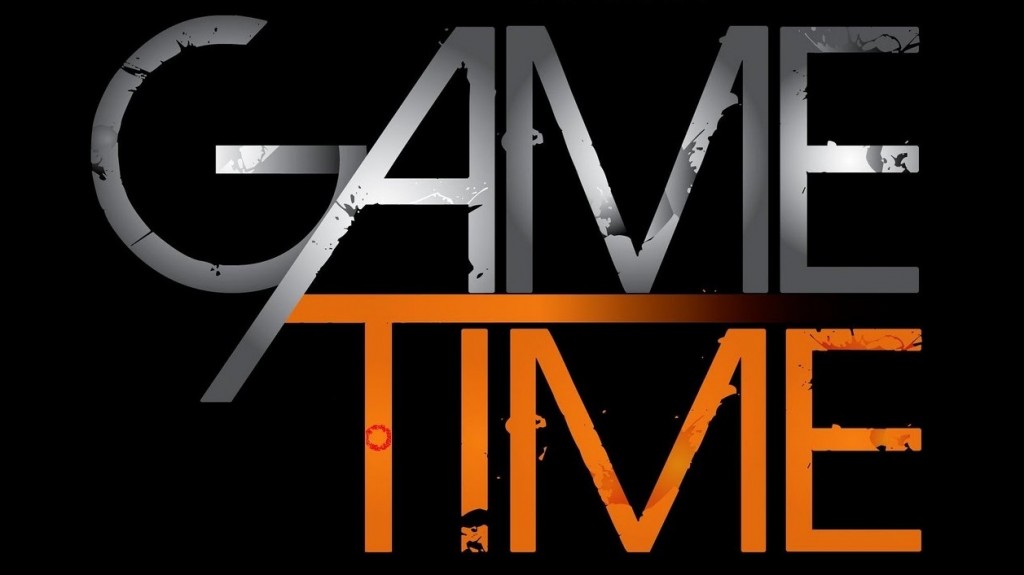 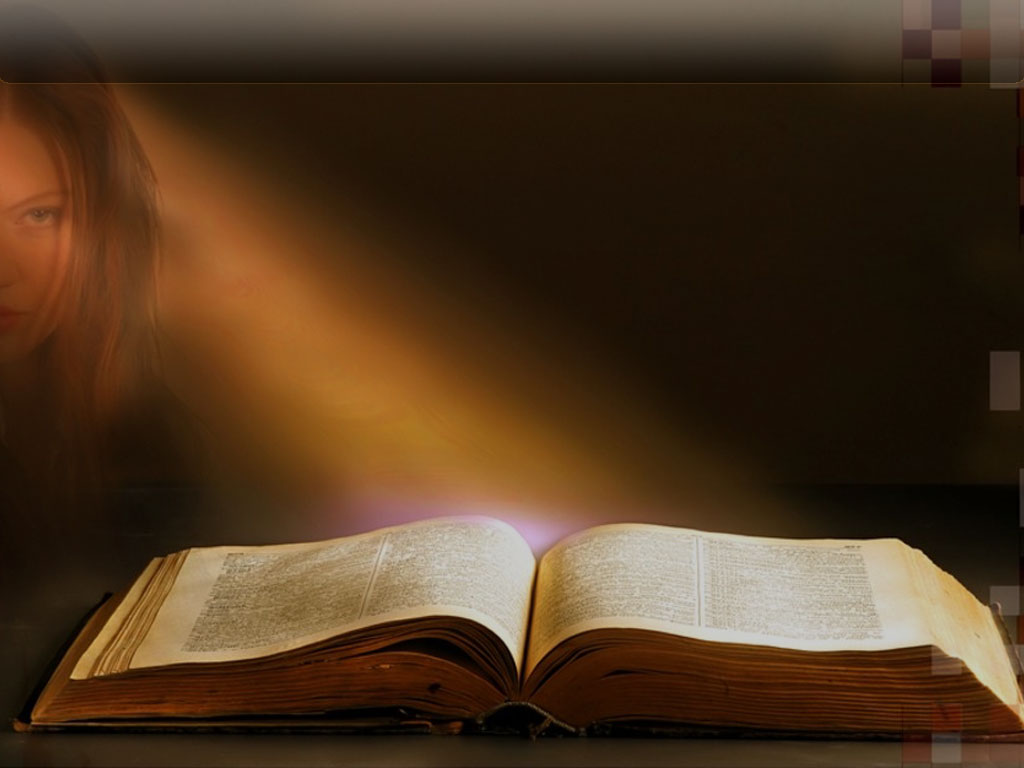 BIBLE TRIVIA…
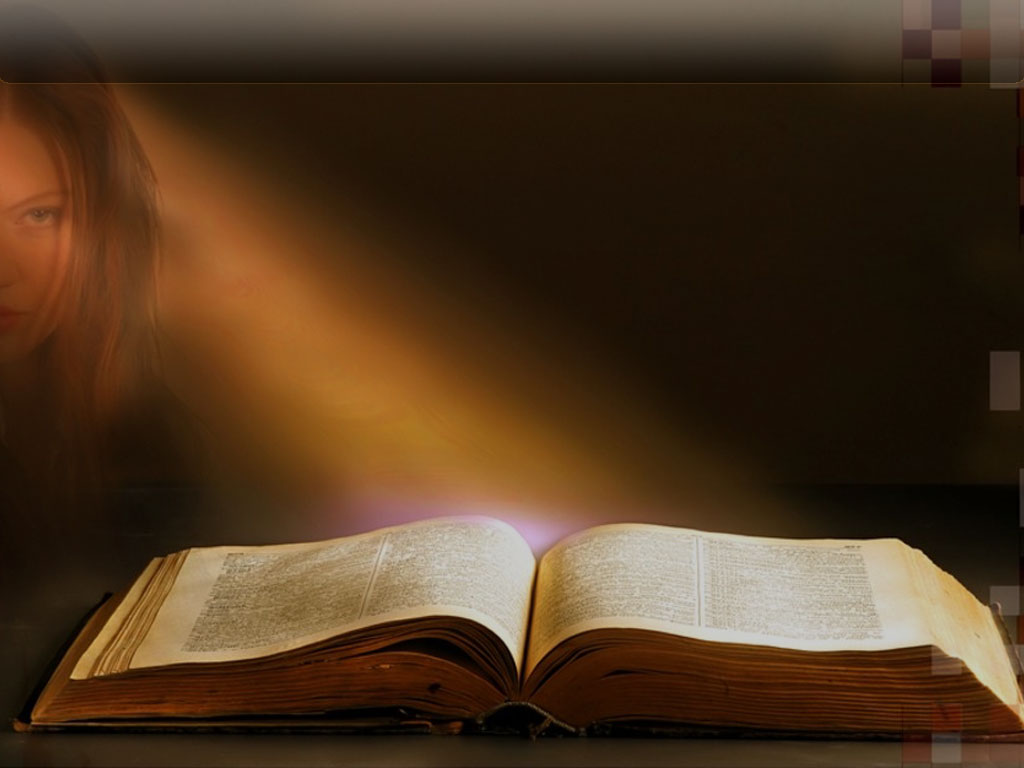 How many books are there in the Bible?
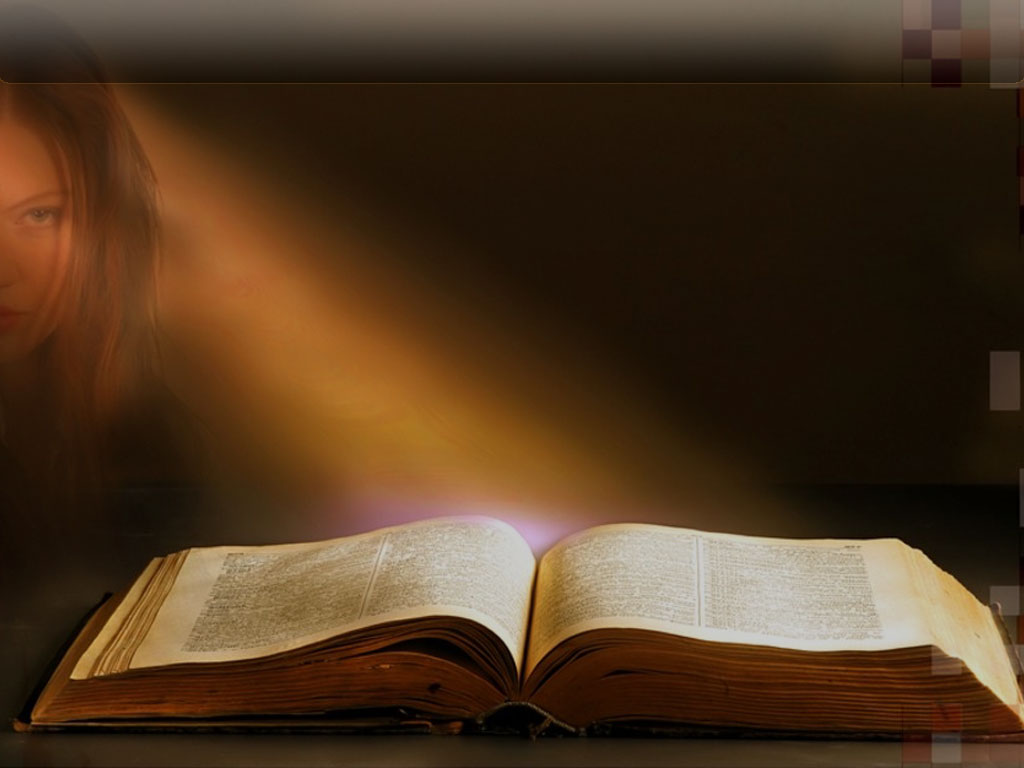 66
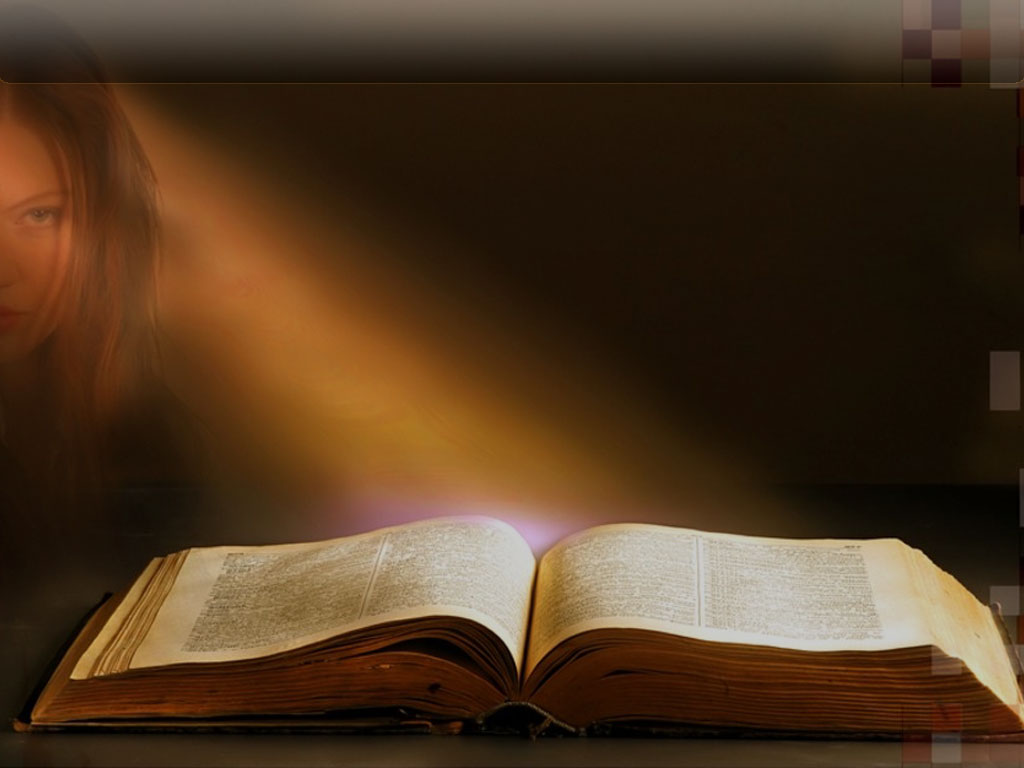 In Psalm 51, David prayed, “Lord, create in me a _________ heart.”
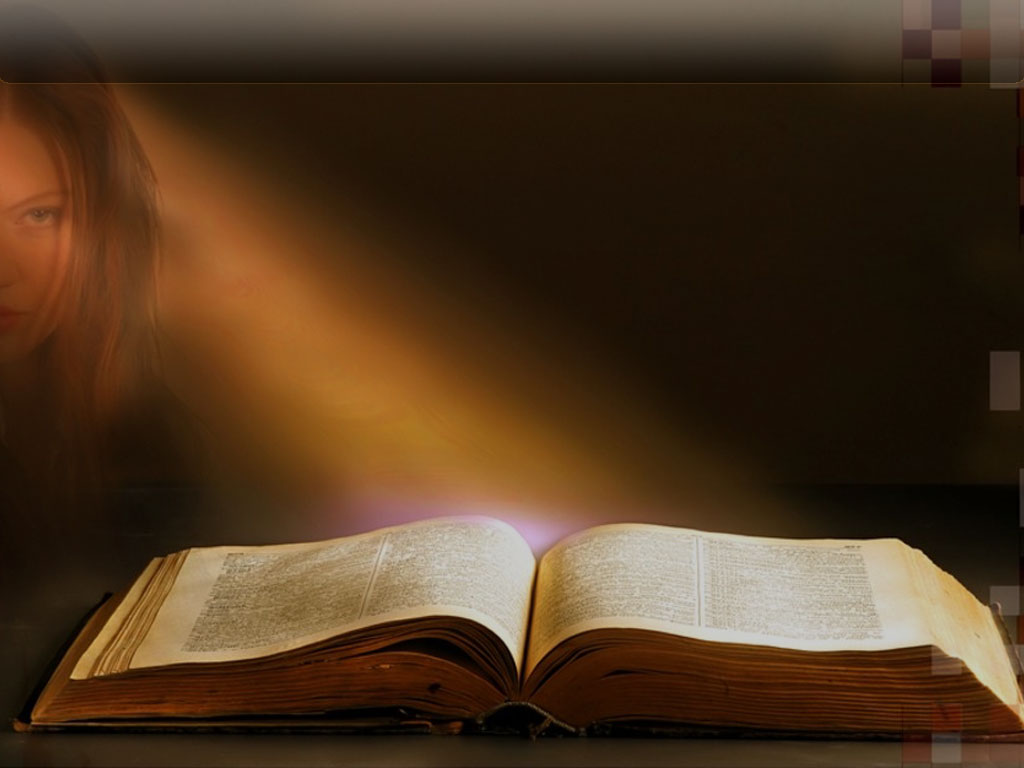 CLEAN
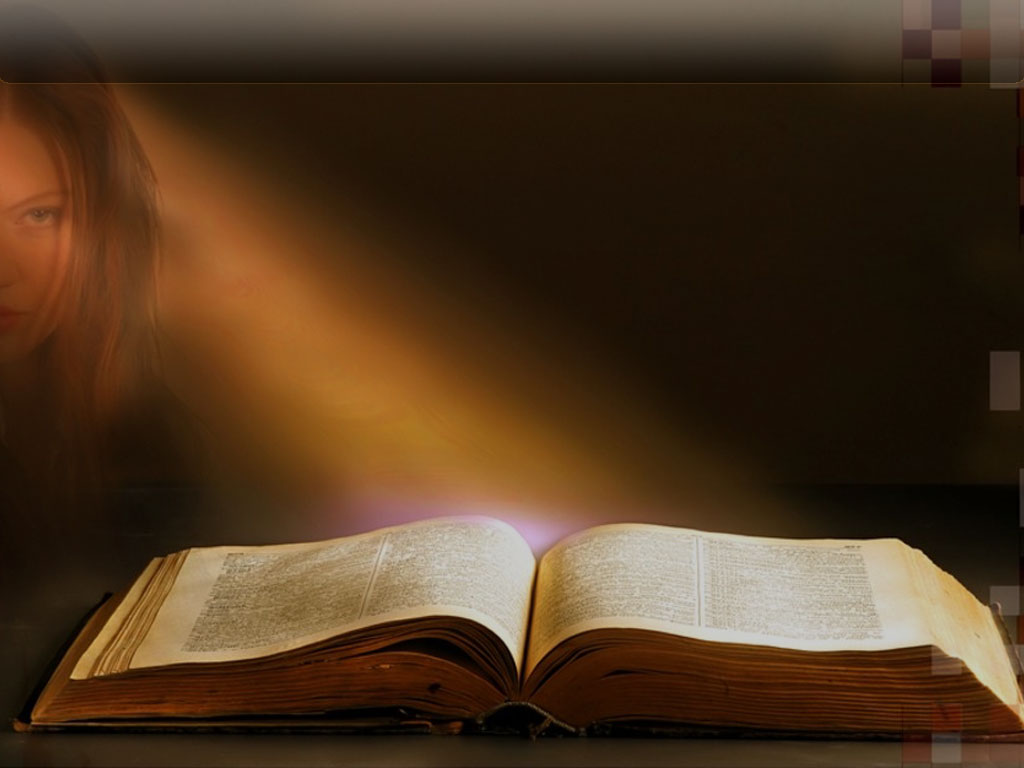 In Galatians 6, Paul writes, “You will reap what you __________”
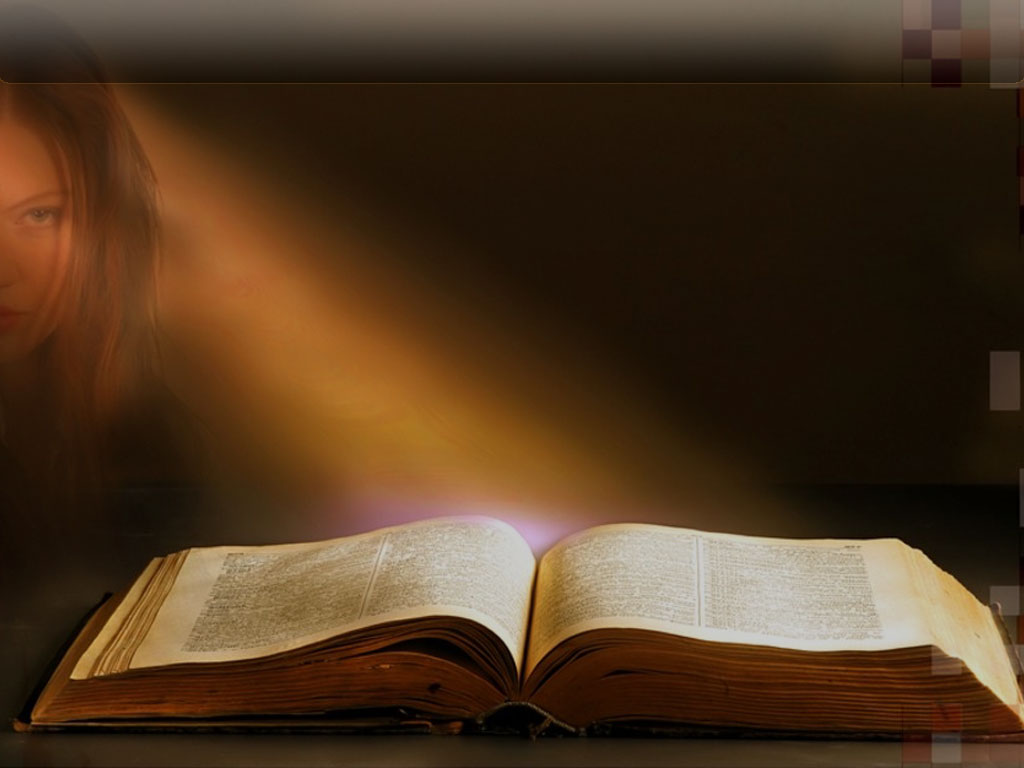 SOW
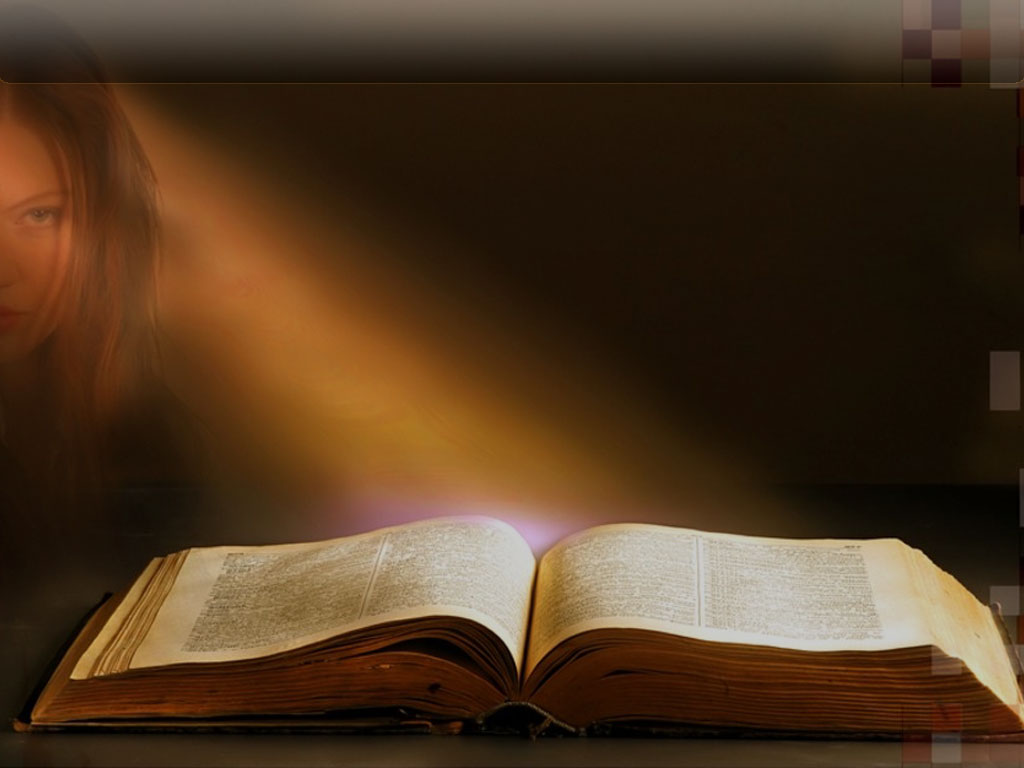 On what day of the week was Jesus crucified?
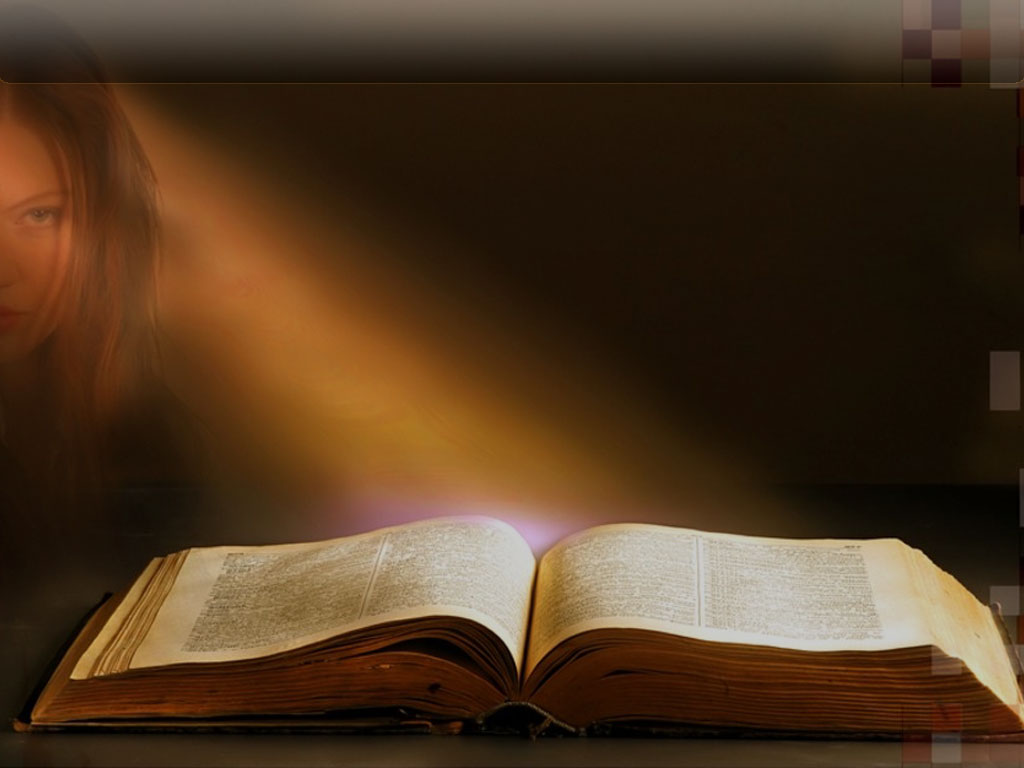 FRIDAY
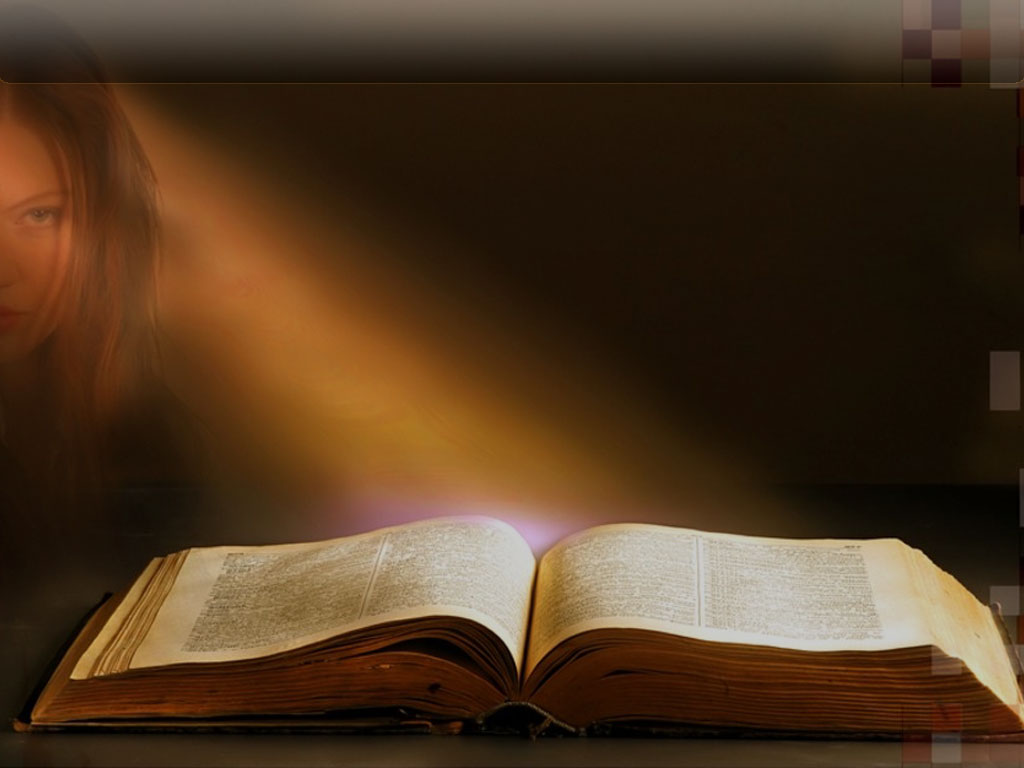 What holiday commemorates this world-changing event?
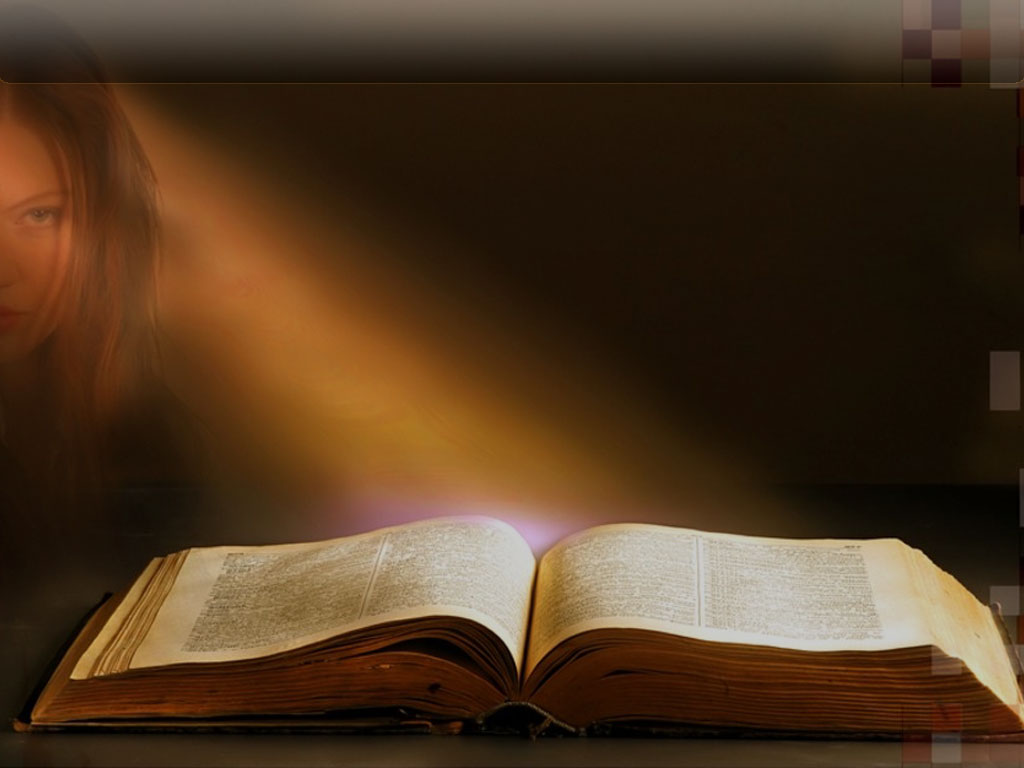 GOOD FRIDAY
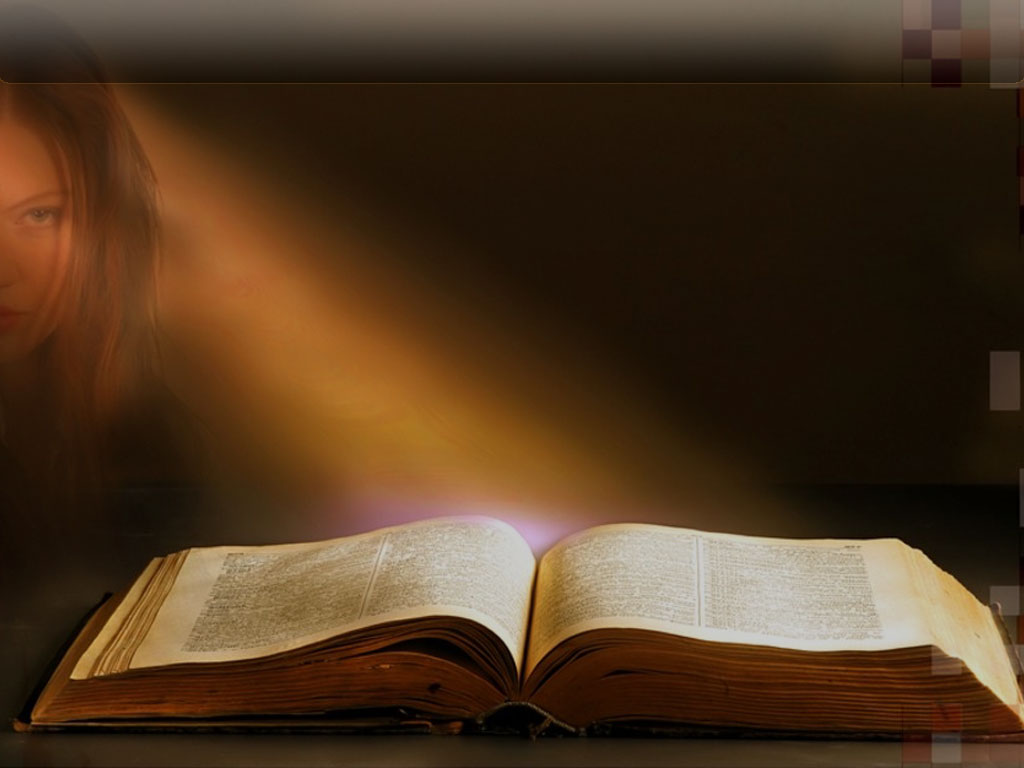 Who became king of Israel after King Saul died in battle, along with his sons?
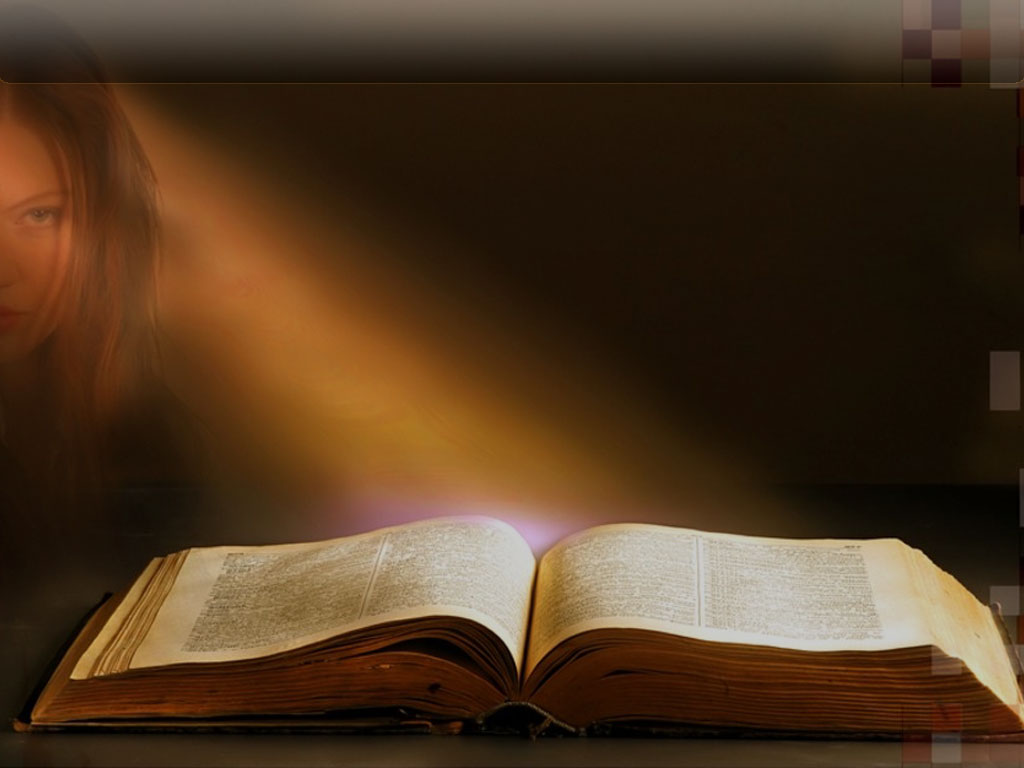 DAVID
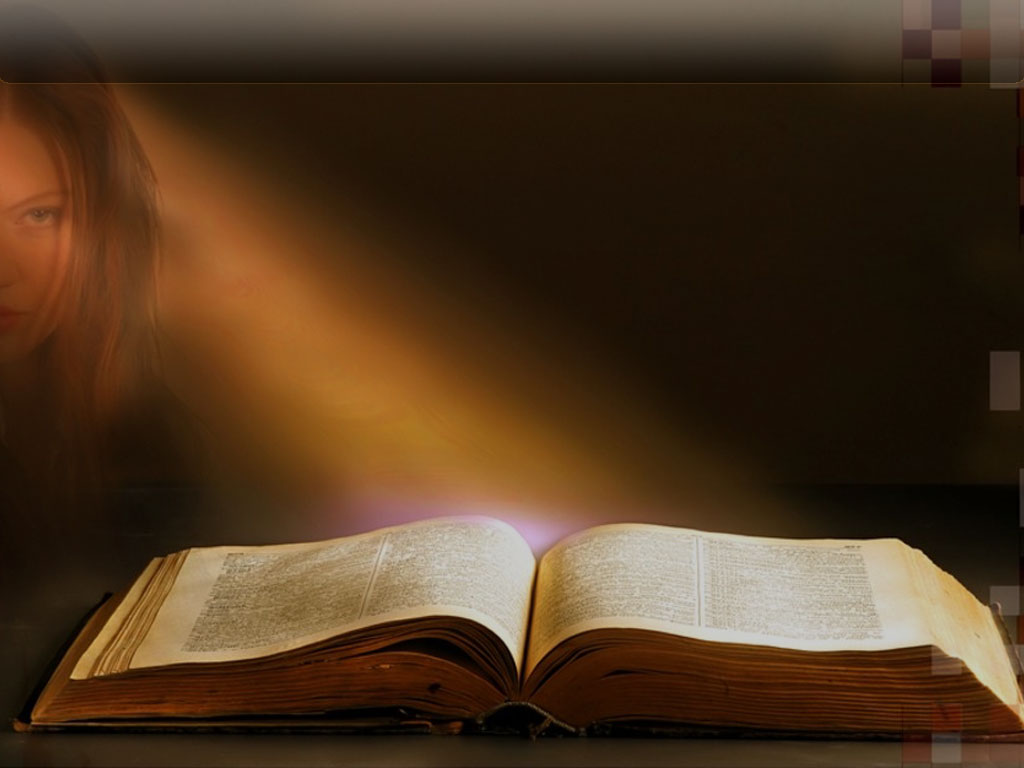 Name FOUR disciples of Jesus
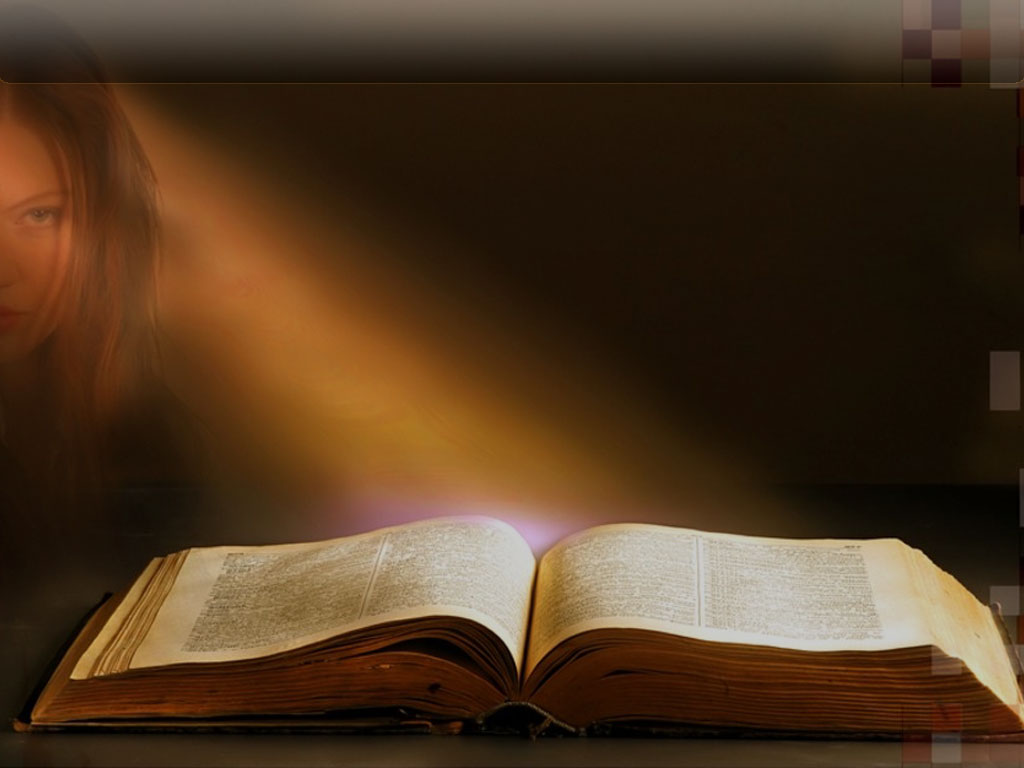 PETER, JAMES (2x), JOHN, ANDREW, THOMAS, MATTHEW, JUDAS (2x), PHILIP, SIMON, BARTHOLOMEW
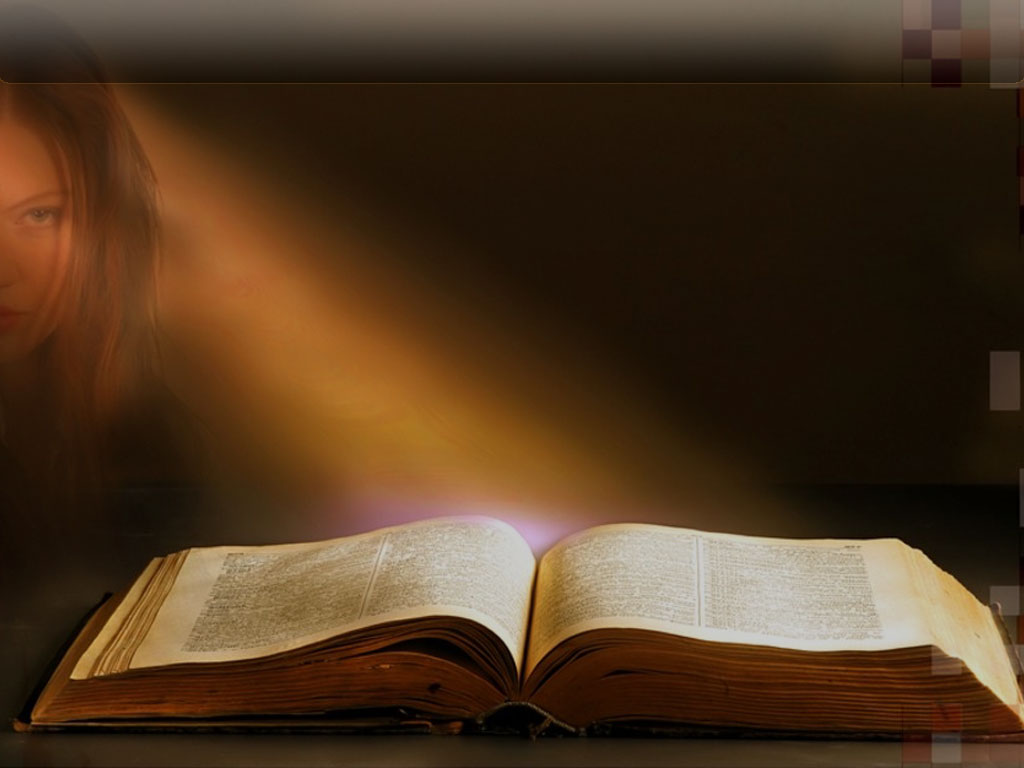 On the night Jesus was arrested, who denied that he even knew Jesus THREE times?
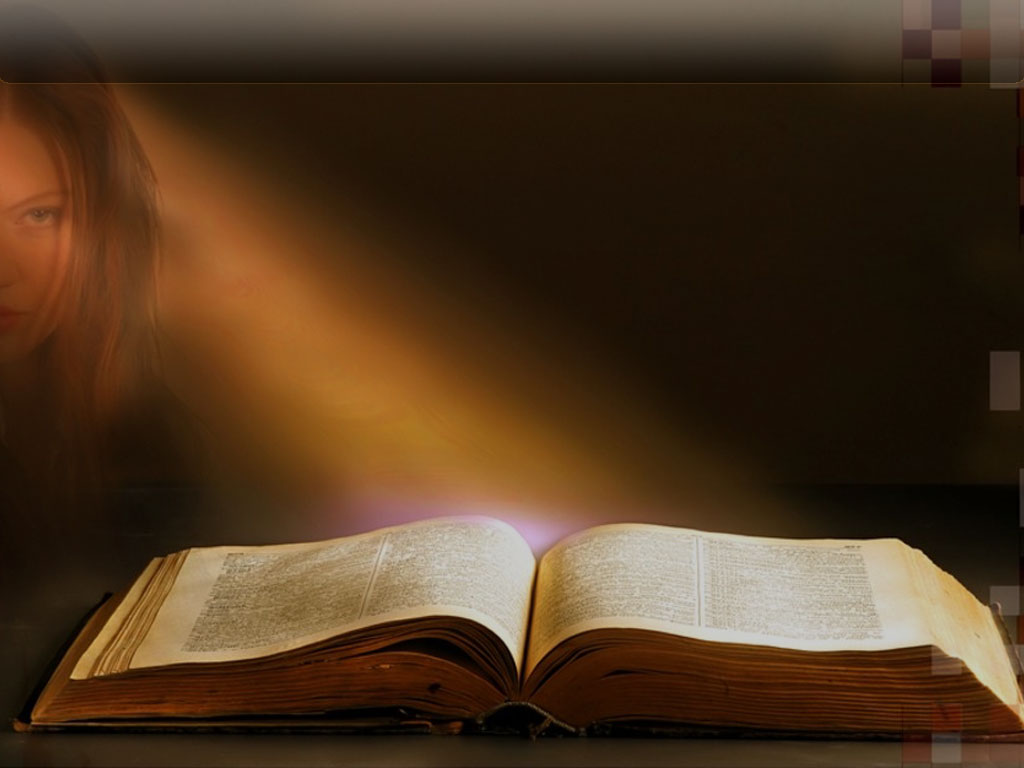 PETER
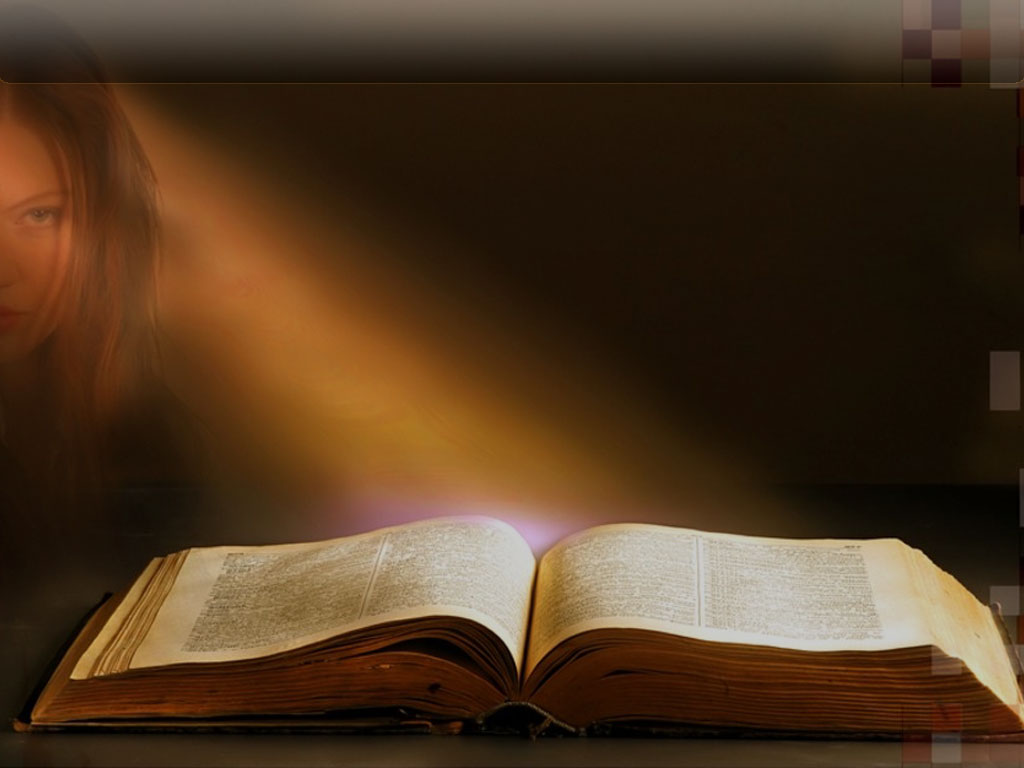 Quote John 3:16?
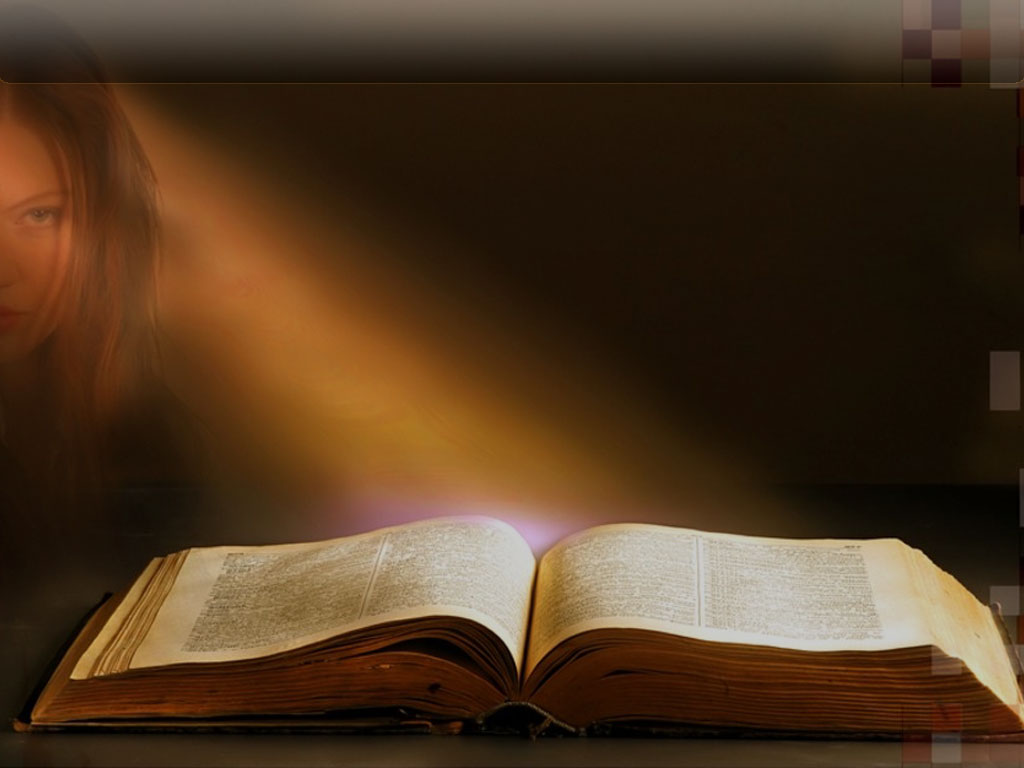 For God so loved the world that He gave His one and only Son so that whoever believes in Him will not perish but have everlasting life.
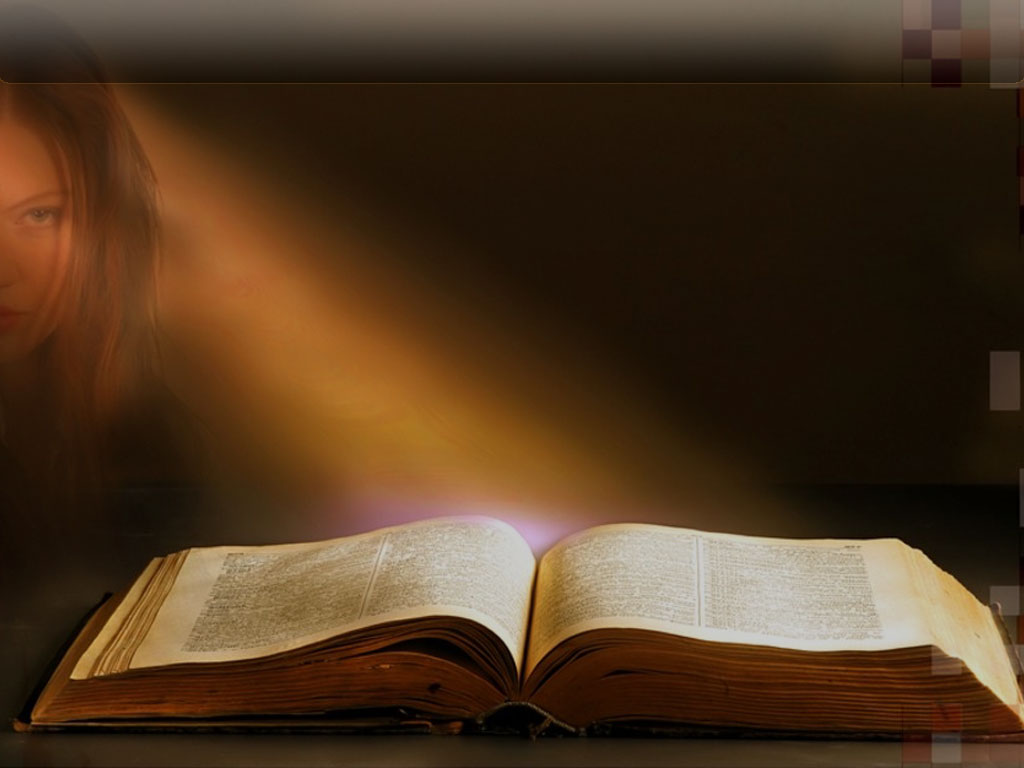 In what book of the Bible would you find John’s prophecy about the end of the world?
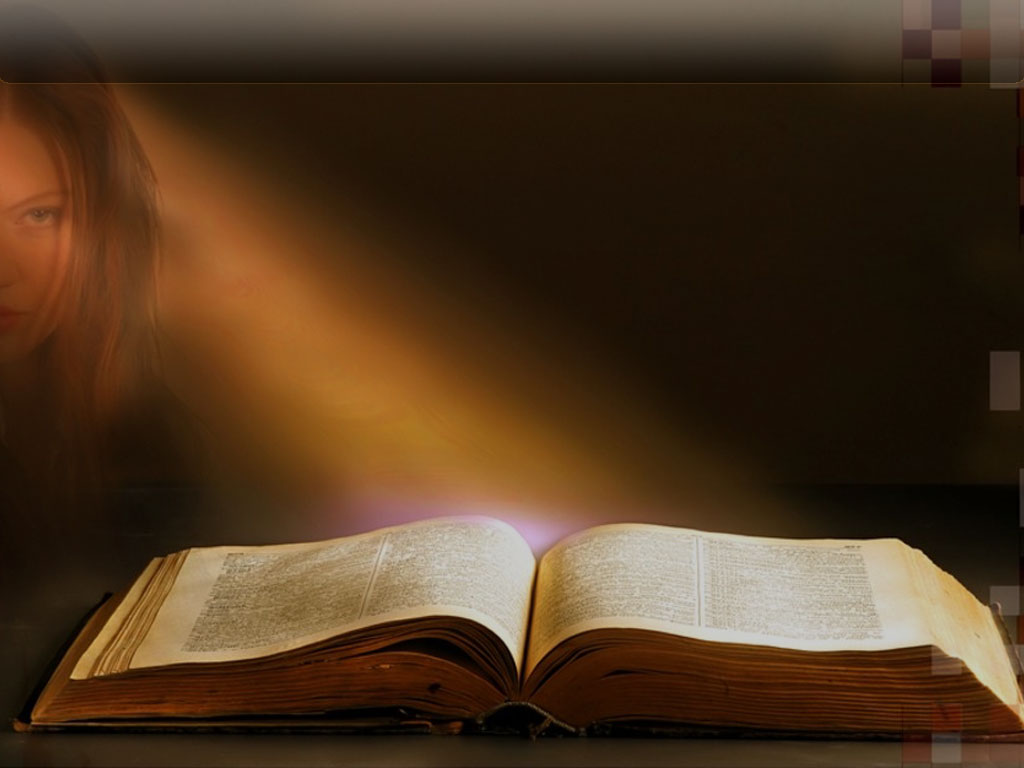 REVELATION
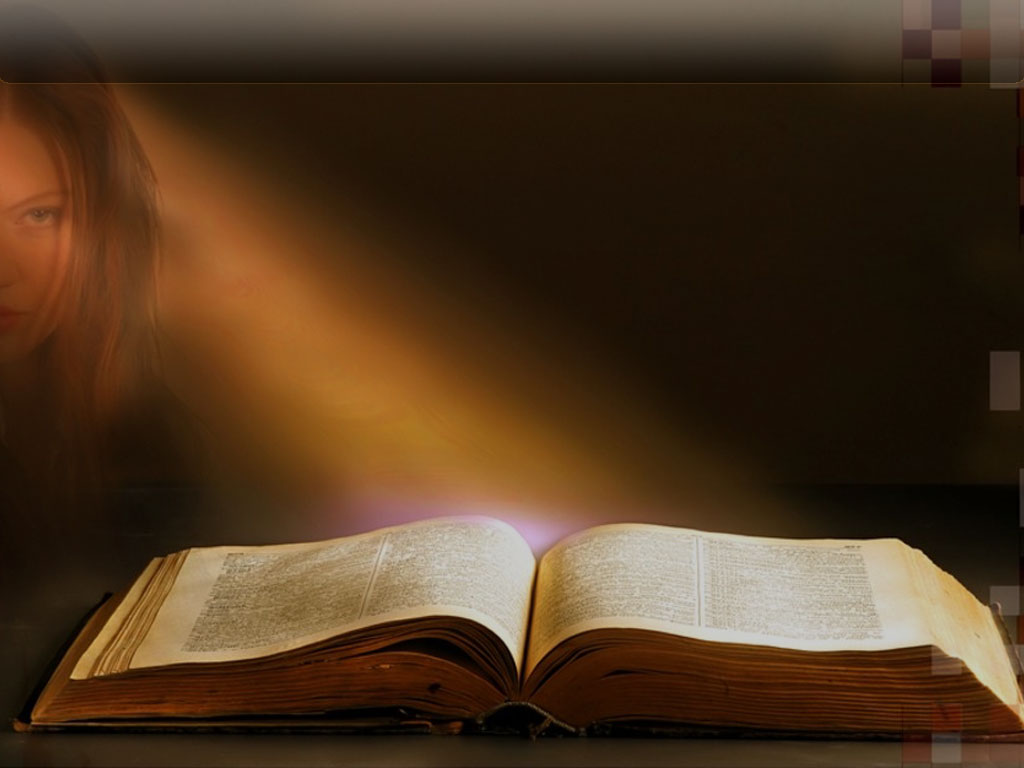 What king first built 
the temple of the Lord 
in Jerusalem?
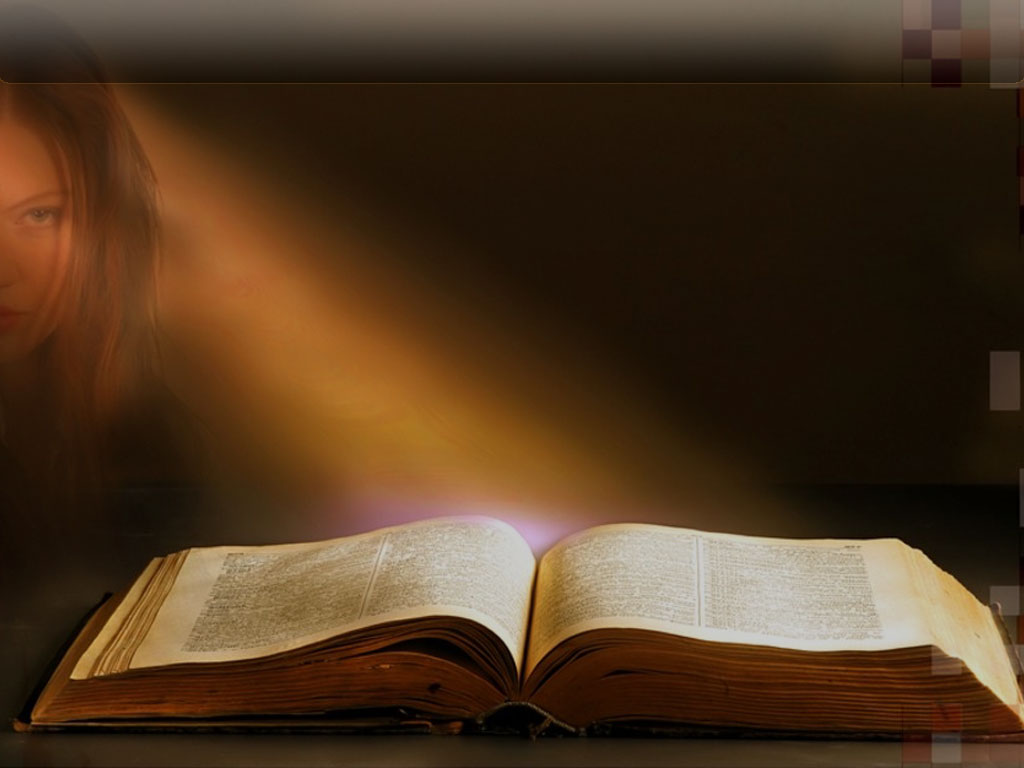 KING SOLOMON
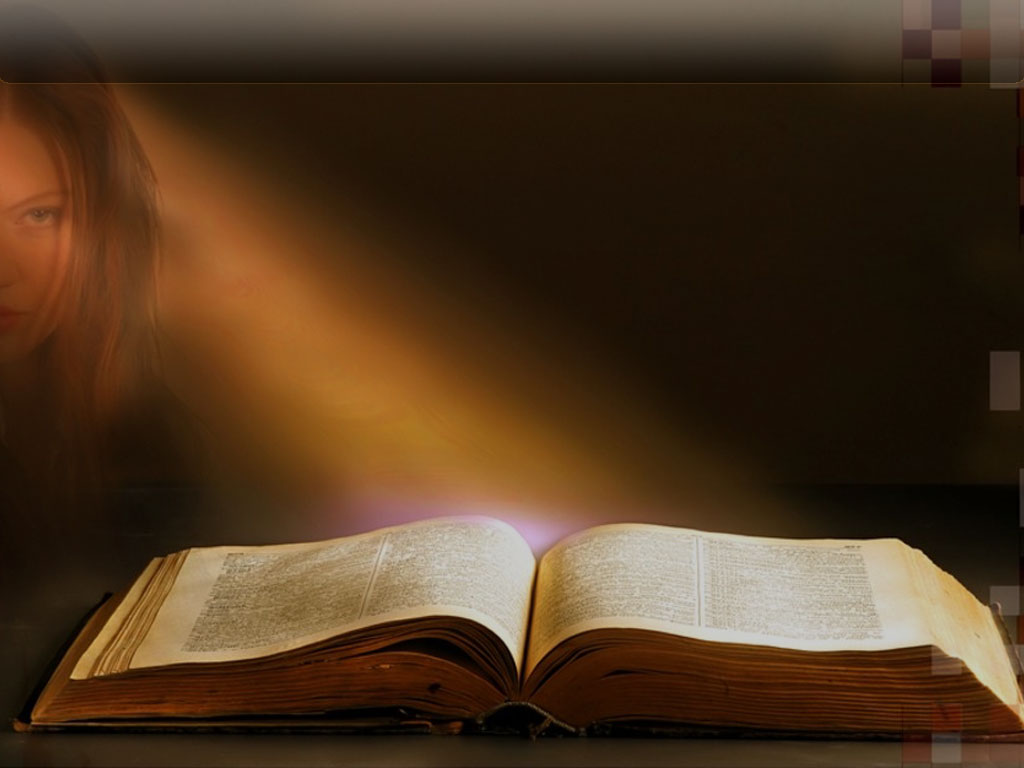 What form did the devil take to trick Eve into eating fruit from the forbidden tree?
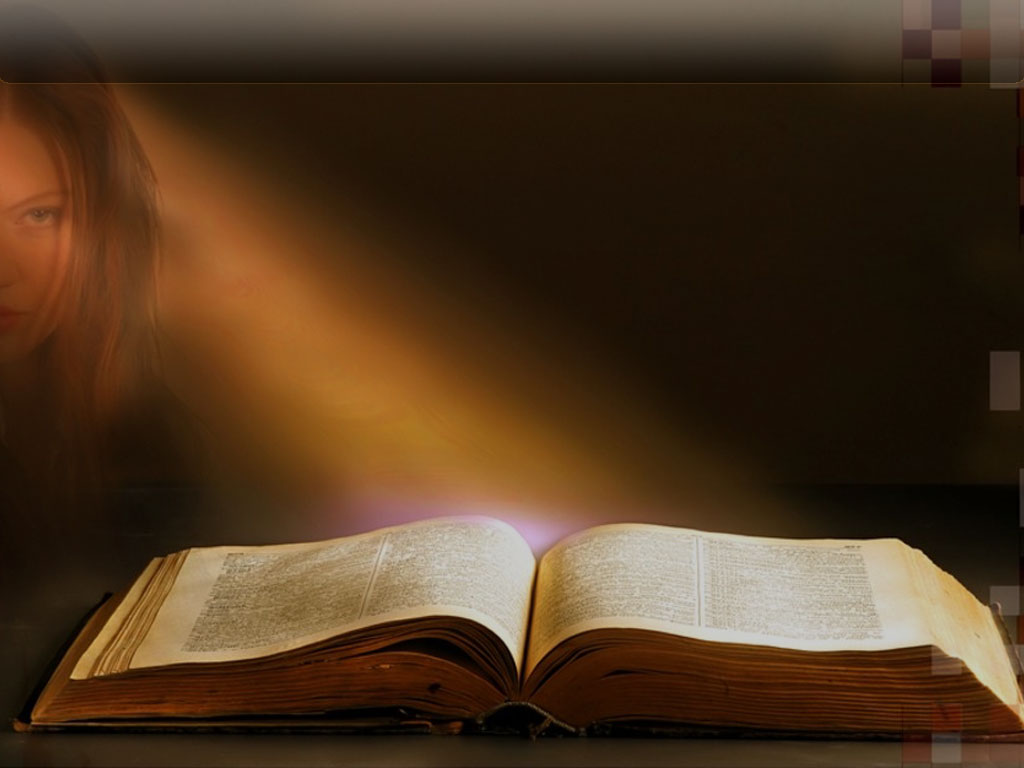 A SERPANT
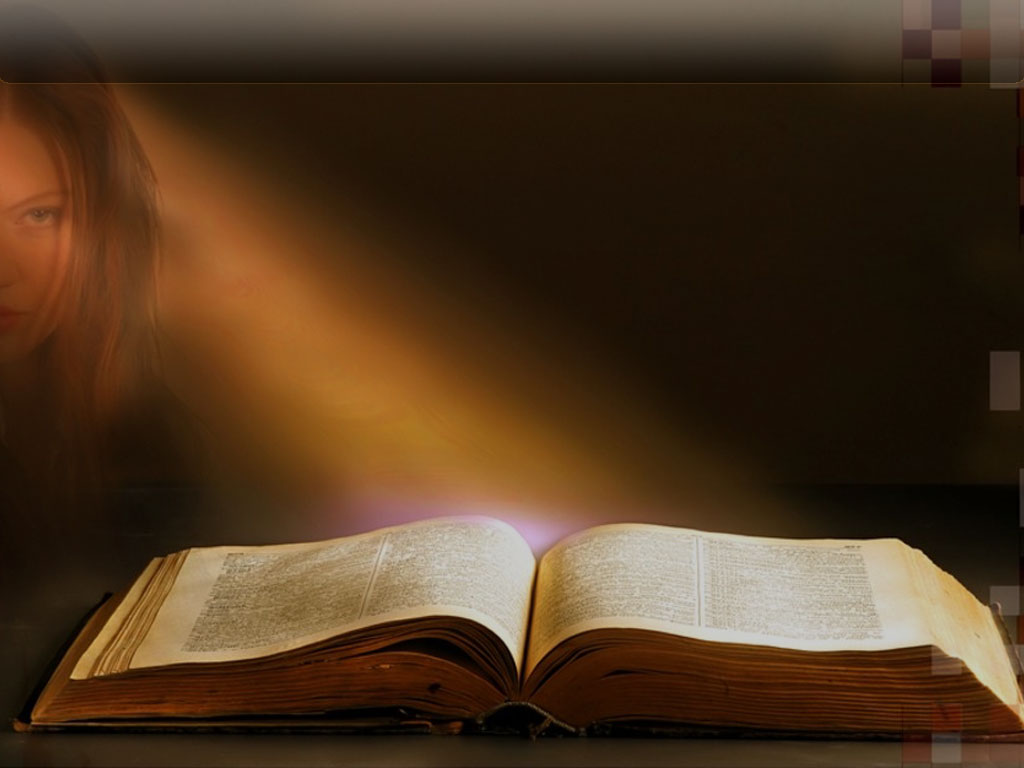 Who is your favorite youth leader of all time?
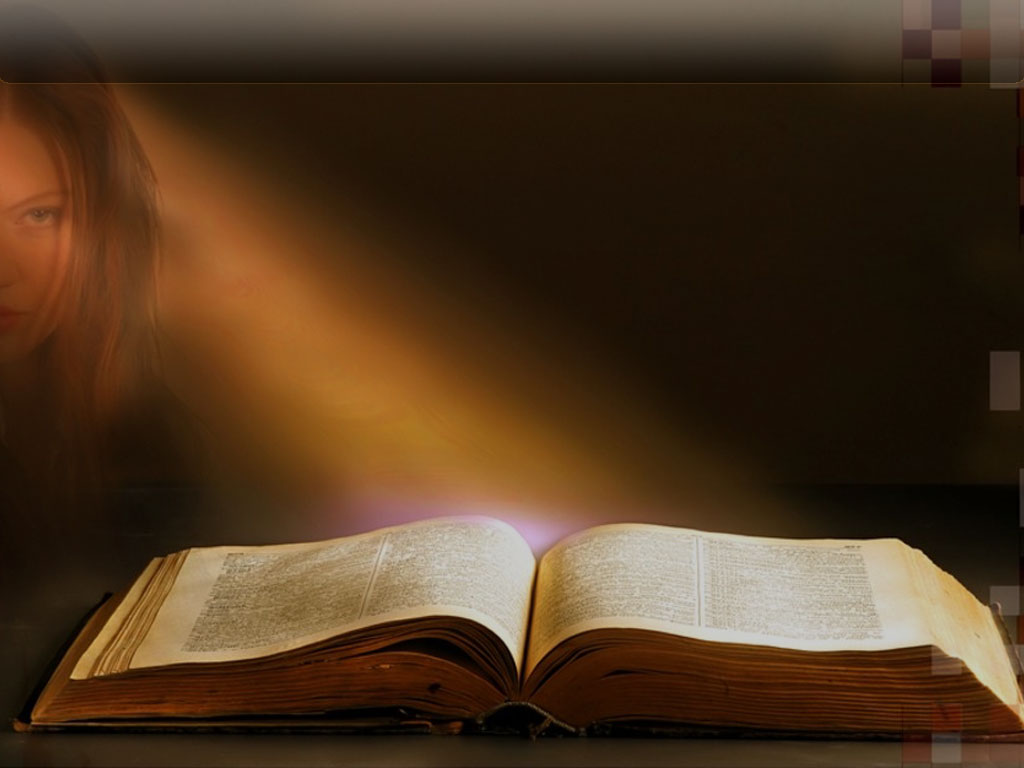 IF YOU DON’T SAY ME, YOU ARE IN TROUBLE!!
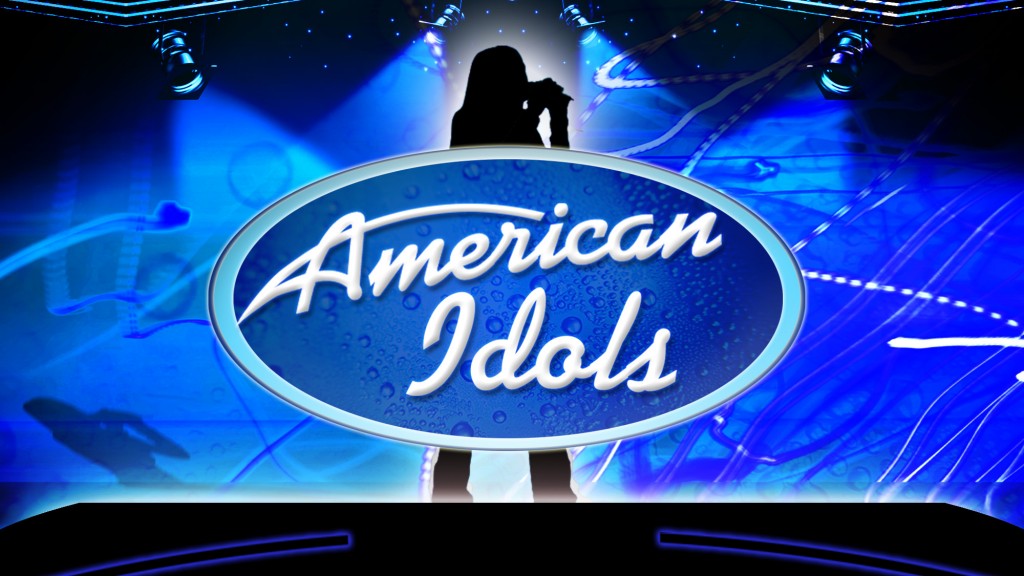 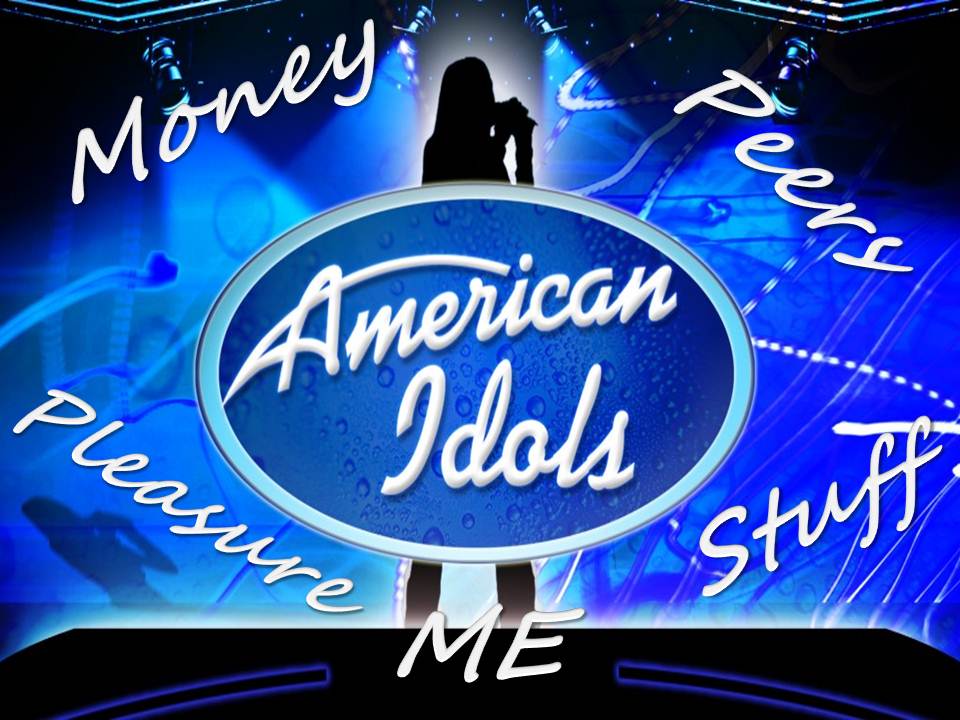 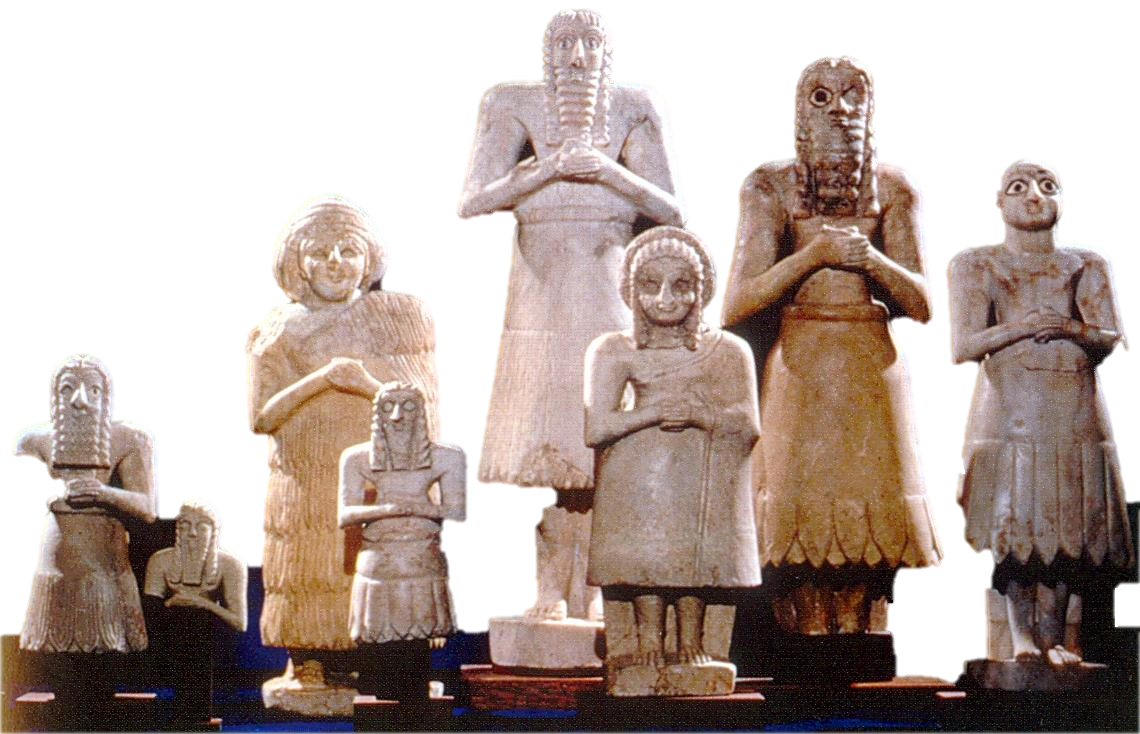 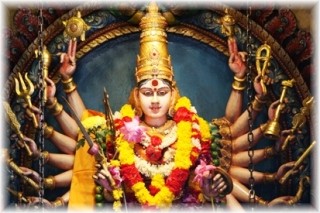 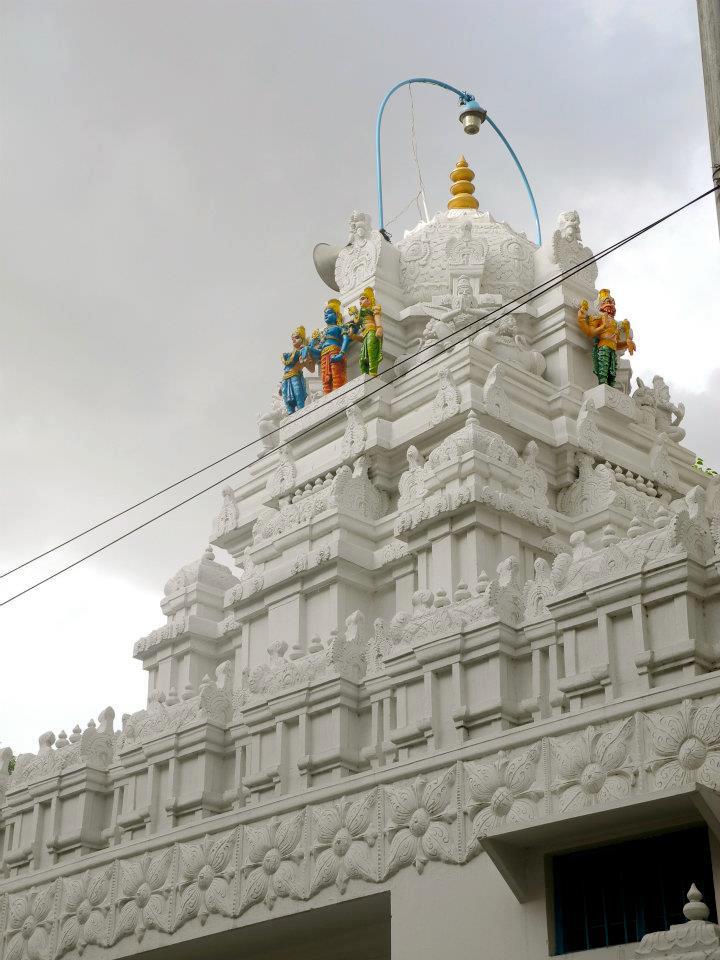 An idol is anything that seeks to take
God out of first place in your heart.
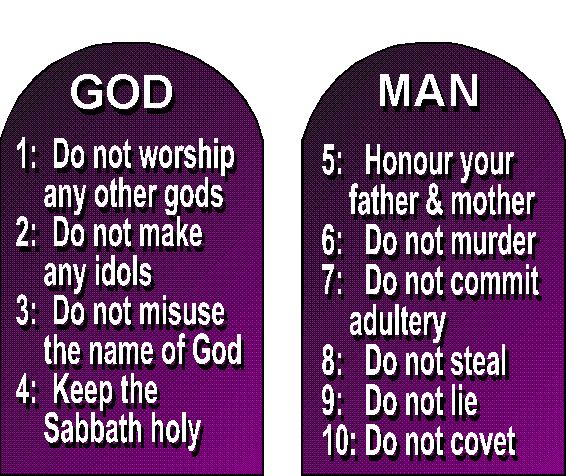 Guard your heart 
above all else, for it determines the course of your life. 
~ Prov. 4:23
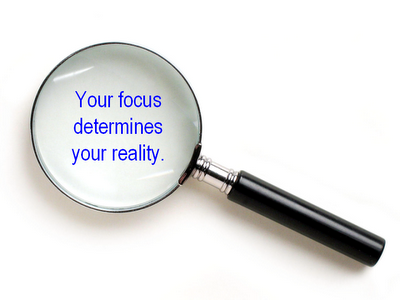 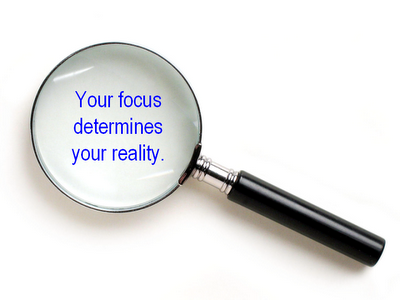 god (idol)
Let the Spirit renew your thoughts and attitudes. Put on your new nature, created to be like God—truly righteous and holy.
~ Ephesians 4:23,24
Renew = in the middle of something new

“Let the Spirit put your thoughts in the middle of something new…”
Don’t copy the behavior and customs of this world, but let God transform you into a new person by changing the way you think.  ~ Romans 12:2
Changing = putting on something new and fresh

“Let God transform your thoughts by making them new and fresh.”
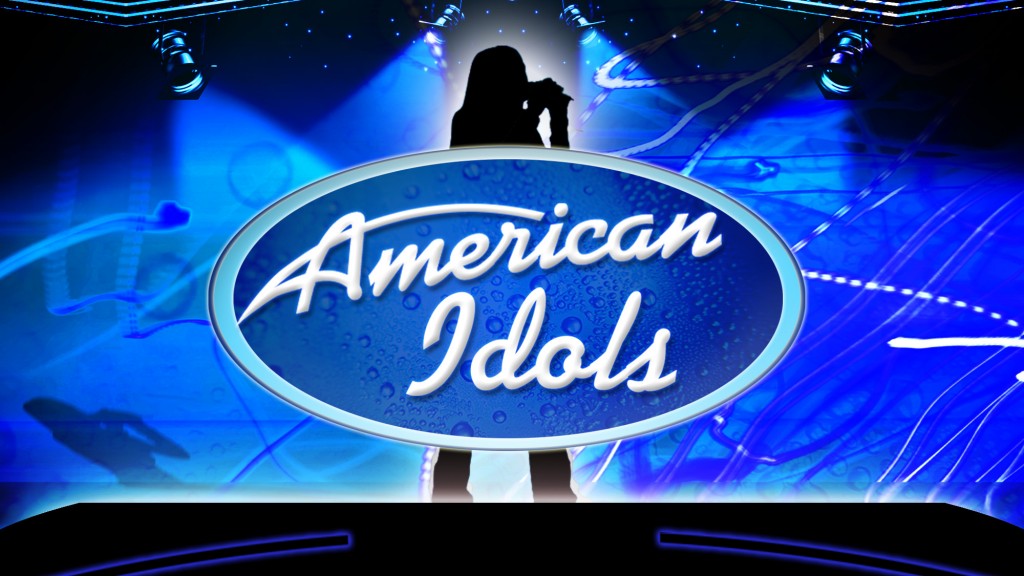 Pleasure
Think about the things of heaven, not the things of earth. Because you have died to this life and now live for Christ.  
~ Colossians 3:2,3
Think = be conceited

What does a conceited person think about?
Be conceited about heaven– only think about heaven, not the stuff of earth.
My pleasure
Make me happy
Make
me
Feel good
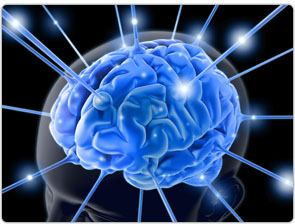 Give me what I want
Live for me
Do what I want
GOD
GOD
GOD
GOD
GOD
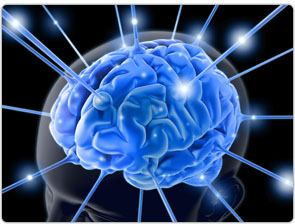 GOD
GOD
GOD
GOD
GOD
GOD
GOD
GOD
GOD
“I’M BORED!!!”
Since 1988, use of antidepressants in the U.S. has gone up 400%. 
Now 1 in 6 Americans over age 12 take them.
God, You will show me the way of life, granting me the joy of your presence and the pleasures of living with You forever.
 ~ Psalm 16:11
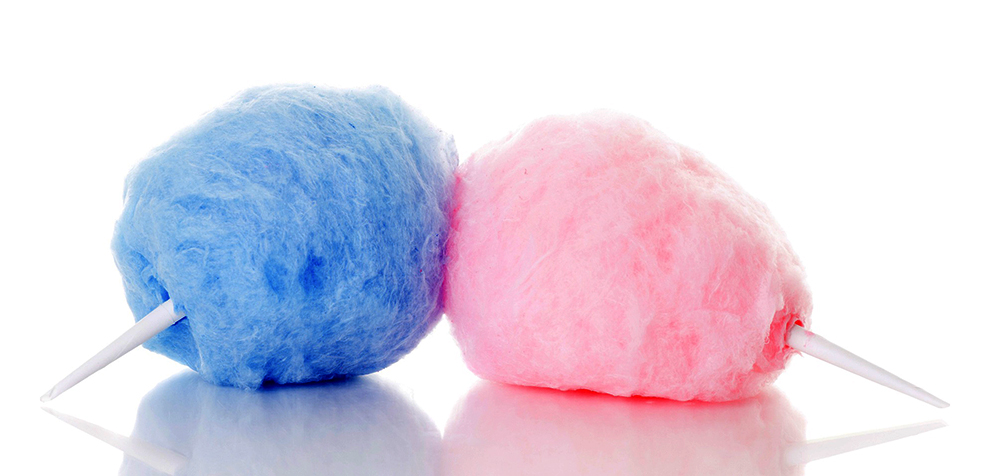